ProjectGIPOD vernieuwing
BWG 12 – presentatie
20 juni 2019
Agenda
Voormiddag
synergie aanvraag
Namiddag
terugkoppeling BWG 11
beveiliging en toegang GIPOD
toegang aannemer
Beheer inname en hinder (GW, W en E ) : 
samenvatting na vorige BWG
mogelijke gevolgen voor conflicten
voorstel voor Cat 3 werken
openstaande business vragen
omleidingen (optioneel)
varia
GIPOD project – BWG 12 – 20 juni 2019
[Speaker Notes: De grijze agenda punten werden niet behandeld.]
Synergieproces
Synergie aanvraag
Synergieproces – kader
GIPOD decreet
Art 10: verplichting registratie synergie interessezone
Art 11: registratie synergieaanvraag in GIPOD
Business Case GIPOD
hoofdstuk 6.7 zoeken naar synergie en samenwerking
Code Nuts
Afdeling 2: planning coördinatie en studie van de werken
GIPOD project – BWG 12 – 20 juni 2019
[Speaker Notes: @Els: moet hier veel info over die artikels zelf gegeven worden, of enkel vermelden? Art11: registratie SAV is toch enkel voor WO cat1 hé?
Indien hier veel meer info gegeven moet worden, kan je die dan nog even neerpennen of mij morgenvroeg vertellen aub?
@naomi: neen dat is eerder als achtergrond, moet niet erg veel over verteld worden, enkel dat door wet verplicht is, tenzij coordinatievergadering , dat we in GIPOD BC het proces willen vereenvoudigen en dat eigenlijk ook al in de code NUTS erg veel staat over planning en coördinatie]
Synergieproces – model
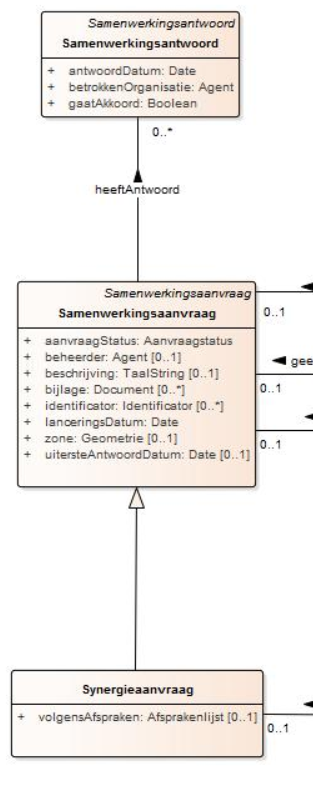 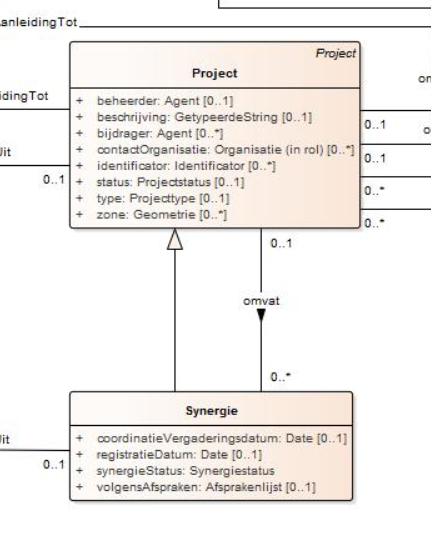 GIPOD project – BWG 12 – 20 juni 2019
Synergieproces – 2 delen
DEEL 2
Project
vh type ‘synergie’
DEEL 1
Synergie aanvraag
FOCUS BWG
GIPOD project – BWG 12 – 20 juni 2019
[Speaker Notes: Er zijn 2 grote delen in het synergieproces:
De synergie aanvraag: wie is er geïnteresseerd om mee te gaan in synergie in deze zone (en in deze periode)?
De daadwerkelijke synergie: het project dat voortvloeit uit de synergie/samenwerking.In latere scopes zal u dan van hieruit:
Vraag voor werk indienen
Signalisatievergunning indienen
Faseren GW]
Synergieproces – stappen
Uitgangspunt : Er is een GW geregistreerd in GIPOD

Stap 1: de netbeheerder lanceert een synergie-aanvraag
Stap 2: ontvangen synergie-aanvraag
Stap 3: beantwoorden synergie-aanvraag

Stap 4: aanmaken van een project vh type ‘synergie’
Stap 5: indienen vraag voor werken --- scope R 2.1
Stap 6: resultaat aanvraag verwerken --- scope R 2.1
Stap 7: aanvraag signalisatievergunning
Stap 8: start van de werken
Stap 9: oplevering van het werk
GIPOD project – BWG 12 – 20 juni 2019
[Speaker Notes: Focus op stap 1-2-3]
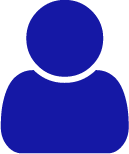 GW
GIPOD project – BWG 12 – 20 juni 2019
[Speaker Notes: Iemand maakt GW aan]
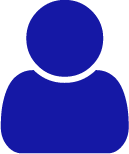 Synergie?
GW
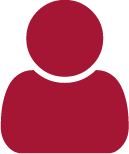 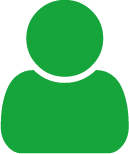 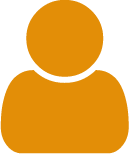 GIPOD project – BWG 12 – 20 juni 2019
[Speaker Notes: Synergievraag wordt uitgestuurd]
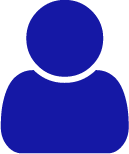 Synergie?
GW
GW
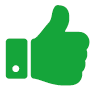 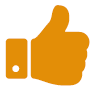 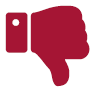 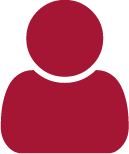 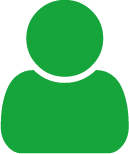 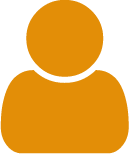 GIPOD project – BWG 12 – 20 juni 2019
[Speaker Notes: Antwoorden komen binnen]
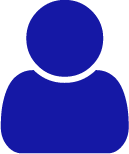 Synergie?
GW
GW
GW
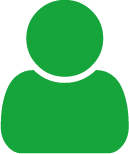 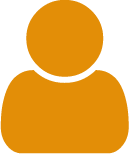 GIPOD project – BWG 12 – 20 juni 2019
[Speaker Notes: Er wordt nog een GW toegevoegd tijdens de looptijd van de synergie aanvraag…]
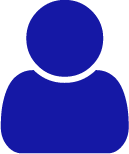 Project
vh type ‘synergie’
GW
GW
GW
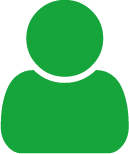 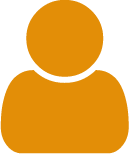 GIPOD project – BWG 12 – 20 juni 2019
[Speaker Notes: Wanneer wordt dit een project vh type synergie?]
Happy flow – deel 1
Synergie aanvraag
GIPOD project – BWG 12 – 20 juni 2019
[Speaker Notes: HAPPY FLOW :
Iedereen antwoordt
Antwoorden wijken niet significant af in periode, zone of inhoud]
Stap 1: netbeheerder lanceert synergie-aanvraag
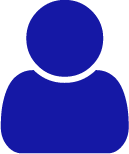 Synergie?
GW
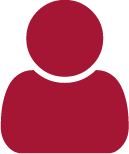 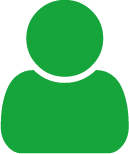 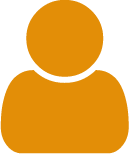 GIPOD project – BWG 12 – 20 juni 2019
[Speaker Notes: Synergievraag wordt uitgestuurd]
Stap 1: netbeheerder lanceert synergie-aanvraag
Uitgangspunt
Er is een GW geregistreerd in GIPOD

Stap 1: de netbeheerder lanceert een synergie-aanvraag
Synergie-aanvraag:
status: aanvraag uitgestuurd
volgens VRN afspraken: JA
deadline: 20 juni 2019
GIPOD project – BWG 12 – 20 juni 2019
Stap 1: netbeheerder lanceert synergie-aanvraag
Vraag
Is het nodig op voorhand te weten welke organisaties de aanvraag zullen ontvangen?
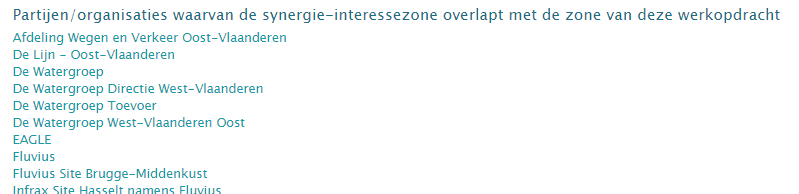 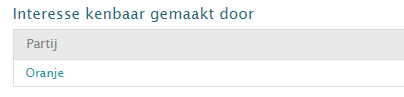 GIPOD project – BWG 12 – 20 juni 2019
Stap 1: netbeheerder lanceert synergie-aanvraag
Vraag
Moet er een onderscheid zijn tussen synergie-aanvraag en samenwerkingsaanvraag ?
M.a.w. wil je S&G kunnen uitsluiten als ontvangers? (louter synergie-aanvraag volgens nieuwe semantiek)
Of is de aanvraag altijd hetzelfde, en wordt het onderscheid tss synergie en samenwerking pas gemaakt op basis van antwoorden en dus het type project dat eruit voortvloeit?
GIPOD project – BWG 12 – 20 juni 2019
Stap 1: netbeheerder lanceert synergie-aanvraag
Vraag
Welke gegevens zijn nodig in de aanvraag (al dan niet gelinkt) ?
GW
Zone
Periode
Subtype
Soort
???
GIPOD project – BWG 12 – 20 juni 2019
Stap 1: netbeheerder lanceert synergie-aanvraag
Vraag
Welke subtypes zijn nodig/nuttig in de aanvraag ?
Subtype:
Wegenis
Spoorwerken
Nutswerken
Elektriciteit
Laagspanning
Middenspanning
Hoogspanning
Telecommunicatie
OlieGasChemicaliën
Water
Riolering
Thermisch
Kunstwerk
Andere
GIPOD project – BWG 12 – 20 juni 2019
Stap 1: netbeheerder lanceert synergie-aanvraag
Vraag
Welke soorten zijn nodig/nuttig in de aanvraag ?
Soort: 
(Her)aanleg
Herstel/onderhoud
Verkavelingswerk
Huisaansluiting
Boring
Toplaag
Fundering
GIPOD project – BWG 12 – 20 juni 2019
Stap 1: netbeheerder lanceert synergie-aanvraag
Vraag
Welke gegevens zijn nodig in de aanvraag (al dan niet gelinkt)?
Aanvraag
Deadline
Beschrijving (optioneel?)
Referentie (optioneel?)
Bijlage (optioneel?)
Volgens VRN-afspraak
GIPOD project – BWG 12 – 20 juni 2019
Stap 1: netbeheerder lanceert synergie-aanvraag
Vraag
Welke gegevens zijn nodig in de aanvraag (al dan niet gelinkt)?
Metadata (autom.)
Status
Beheerder
ID
Tijdstip aanvraag
Tijdstip laatste wijziging
GIPOD project – BWG 12 – 20 juni 2019
Stap 2: ontvangen synergie-aanvraag
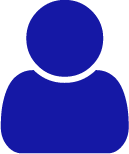 Synergie?
GW
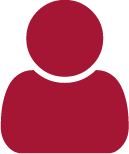 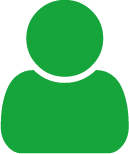 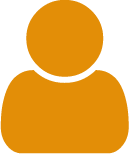 GIPOD project – BWG 12 – 20 juni 2019
[Speaker Notes: Synergievraag wordt uitgestuurd]
Stap 2: ontvangen synergie-aanvraag
Stap 2: ontvangen synergie-aanvraag/ samenwerkingsaanvraag
netbeheerders, AWV, De Lijn, steden en gemeenten
op basis van de synergie-interessezone

Synergie-aanvraag:
Ontvangen door : lijst met organisaties die op basis van synergie-interessezone een aanvraag kregen + tijdstip ontvangst
GIPOD project – BWG 12 – 20 juni 2019
Stap 2: ontvangen synergie-aanvraag
Vraag
Is het nodig om te weten welke organisaties de aanvraag allemaal ontvangen hebben ?

Zo ja, is het nodig om voor elk van deze organisaties te weten op welk tijdstip de aanvraag ontvangen werd ?
Meestal gelijk aan tijdstip aanvraag, tenzij synergie-interessezone gewijzigd werd
GIPOD project – BWG 12 – 20 juni 2019
Stap 3: beantwoorden synergie-aanvraag
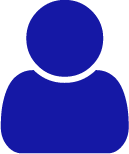 Synergie?
GW
GW
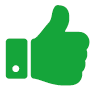 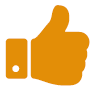 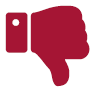 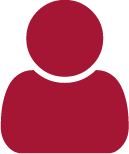 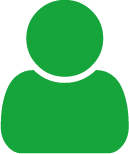 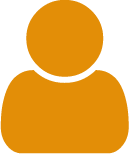 GIPOD project – BWG 12 – 20 juni 2019
[Speaker Notes: Synergievraag wordt uitgestuurd]
Stap 3: beantwoorden synergie-aanvraag
Stap 3: beantwoorden synergie-aanvraag
antwoord
naam netbeheerder
Ja/nee 
+ GW die deel zullen uitmaken van de synergie
GIPOD project – BWG 12 – 20 juni 2019
Stap 3: beantwoorden synergie-aanvraag
Vraag
Welke gegevens zijn nodig in het antwoord ?
Naam netbeheerder/S&G
Antwoord:
JA, ik heb interesse om mee te gaan in synergie
JA, met grondwerk
Ook met werk ?
Met meer dan 1 GW/W ?
Kan je je GW na je antwoord nog aanpassen ?
NEE, ik heb geen interesse
GIPOD project – BWG 12 – 20 juni 2019
Stap 3: beantwoorden synergie-aanvraag
Vraag
Indien antwoord “JA, ik heb interesse (zonder GW)” : tot wanneer kan men een GW koppelen aan zijn antwoord ?
Onder welke voorwaarden ?
GIPOD project – BWG 12 – 20 juni 2019
Stap 3: beantwoorden synergie-aanvraag
Vraag
Mogen alleen organisaties antwoorden die de aanvraag ontvangen hebben?
Of moet iedereen kunnen antwoorden (los van synergie-interessezone), dus ook al heeft de organisatie de aanvraag niet ontvangen?
GIPOD project – BWG 12 – 20 juni 2019
[Speaker Notes: In de huidige GIPOD kan men interesse tonen in een werkopdracht. 
Hierdoor zal men alsnog de synergie-aanvraag ontvangen (ook al ligt deze niet in de eigen synergie-interessezone). 
En zo kan men dus antwoorden op de synergie-aanvraag.]
Stap 3: beantwoorden synergie-aanvraag
Vraag
Wil je op de hoogte gehouden worden als een andere organisatie geantwoord heeft? Wanneer wel/niet?
Altijd
Nooit
Enkel als ik zelf al geantwoord heb
Enkel als ik zelf “JA” geantwoord heb
Enkel als ik zelf “JA, met GW” geantwoord heb
Enkel als ik zelf “NEE” geantwoord heb
Enkel als die organisatie “JA” geantwoord heeft
…
GIPOD project – BWG 12 – 20 juni 2019
Alternative flow
Slapers
GIPOD project – BWG 12 – 20 juni 2019
[Speaker Notes: HAPPY FLOW :
Iedereen antwoordt
Antwoorden wijken niet significant af in periode, zone of inhoud]
Stap 3: beantwoorden synergie-aanvraag
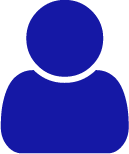 Synergie?
GW
GW
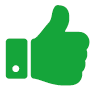 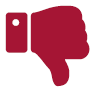 zzz
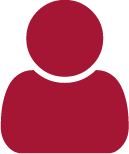 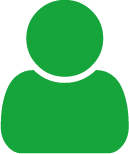 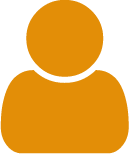 GIPOD project – BWG 12 – 20 juni 2019
[Speaker Notes: Wat als iemand niet/te laat reageert op de synergievraag?

Tot wanneer kan deze nog reageren?
Wat is dan de actie wanneer deadline verstreken is? Is het dan nog een antwoord op synergievraag of gewoon een toevoeging aan het project vh type synergie?]
Vraag
Kan je nog antwoorden na de deadline ?
Indien ja: hoe lang erna?
Wat gebeurt er nadat die extra tijd verstreken is?
Wat is dan de waarde van de deadline ?
GIPOD project – BWG 12 – 20 juni 2019
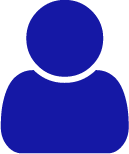 Project
vh type ‘synergie’
GW
GW
zzz
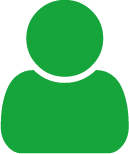 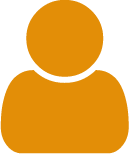 GIPOD project – BWG 12 – 20 juni 2019
[Speaker Notes: Wat als er al een project is aangemaakt?
Tot wanneer kan deze nog reageren?
Wat is dan de actie wanneer deadline verstreken is? Is het dan nog een antwoord op synergievraag of gewoon een toevoeging aan het project vh type synergie?]
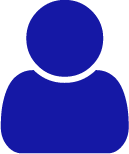 Project
vh type ‘synergie’
GW
GW
GW
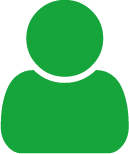 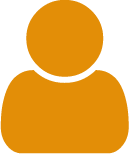 Vraag
Tot wanneer kan een GW worden toegevoegd?
Ook nog wanneer er reeds een project is aangemaakt?
GIPOD project – BWG 12 – 20 juni 2019
[Speaker Notes: Variant van slaper: ‘ja’ geantwoord, maar geen GW toegevoegd

Tot wanneer kan een GW worden toegevoegd?
Ook afhankelijk van wanneer een vraag een project wordt

Kan dit ook nog in de projectfase? Tot wanneer? Of kan het toch enkel in de aanvraag fase?]
Alternative flow
Significante nieuwe info
GIPOD project – BWG 12 – 20 juni 2019
Stap 1: netbeheerder lanceert synergie-aanvraag
Vraag
Moet de aanvraag nog gewijzigd kunnen worden:
na het versturen ?
nadat er iemand geantwoord heeft ?
zo ja: wat moet er dan gebeuren ?
GIPOD project – BWG 12 – 20 juni 2019
Stap 3: beantwoorden synergie-aanvraag
Vraag
Wil je op de hoogte gehouden worden bij wijzigingen van de criteria van de aanvraag? Wanneer wel/niet?
Welke criteria:
Zone
Tijd
Extra GW toegevoegd
Is een notificatie voldoende? 
Aan wie?	
Moet de synergie-aanvraag opnieuw verstuurd worden?
Aan wie wel/niet ?
GIPOD project – BWG 12 – 20 juni 2019
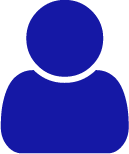 Synergie?
GW
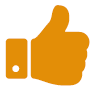 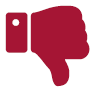 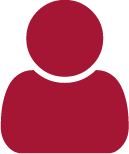 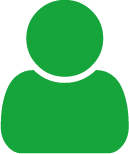 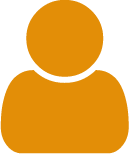 GIPOD project – BWG 12 – 20 juni 2019
[Speaker Notes: Antwoorden komen binnen]
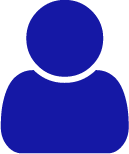 GW
Synergie?
GW
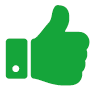 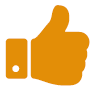 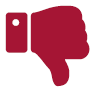 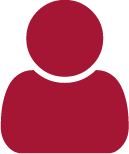 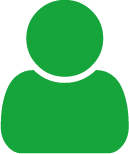 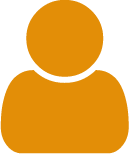 GIPOD project – BWG 12 – 20 juni 2019
[Speaker Notes: Wat als een van de antwoorden de synergievraag aanzienlijk wijzigt tov oorspronkelijke?
Er verandert iets aan de criteria waarop eerdere beoordeling plaatsvond:
Op periode
Op zone
Op inhoud (bv. Oorspronkelijk enkel elec -> nu ook rioleringswerken)]
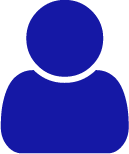 Synergie?
GW
GW
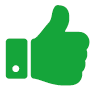 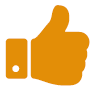 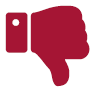 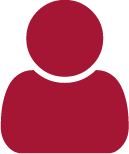 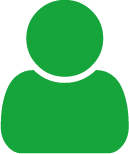 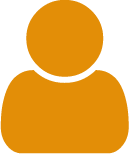 GIPOD project – BWG 12 – 20 juni 2019
[Speaker Notes: Wat als een van de antwoorden de synergievraag aanzienlijk wijzigt tov oorspronkelijke?
Er verandert iets aan de criteria waarop eerdere beoordeling plaatsvond:
Op periode
Op zone
Op inhoud (bv. Oorspronkelijk enkel elec -> nu ook rioleringswerken)]
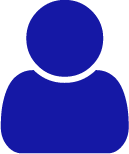 Synergie?
GW
GW
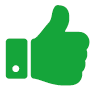 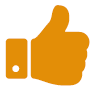 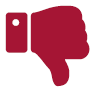 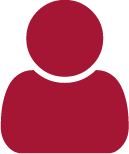 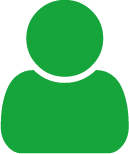 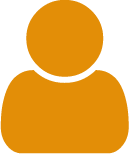 GIPOD project – BWG 12 – 20 juni 2019
[Speaker Notes: Wie, wat triggert nieuwe aanvraag of waarschuwing?
Wat met deadline?  Wordt deze verlengd? Automatisch of handmatig (zo ja, wie kiest dat)?]
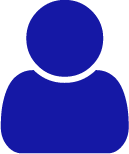 Synergie?
GW
GW
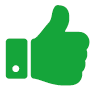 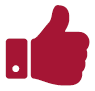 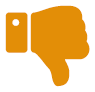 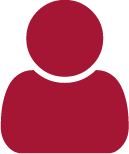 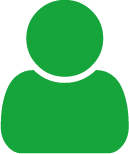 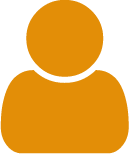 GIPOD project – BWG 12 – 20 juni 2019
[Speaker Notes: Wie, wat triggert nieuwe aanvraag of waarschuwing?
Wat met deadline?  Wordt deze verlengd? Automatisch of handmatig (zo ja, wie kiest dat)?]
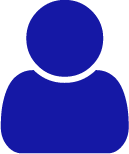 Synergie?
GW
GW
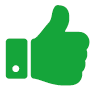 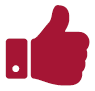 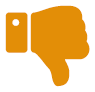 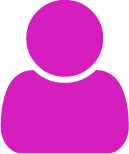 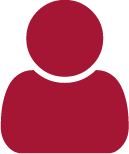 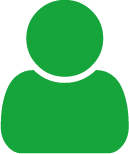 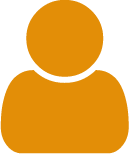 GIPOD project – BWG 12 – 20 juni 2019
[Speaker Notes: Wat als nieuwe partner in uitgebreide zone ligt?]
Tussenfase?
GIPOD project – BWG 12 – 20 juni 2019
DEEL 1
Synergie aanvraag
DEEL 2
Project
vh type ‘synergie’
GIPOD project – BWG 12 – 20 juni 2019
[Speaker Notes: Er zijn 2 grote stappen in het synergieproces:
De synergievraag: wie is er geinteresseerd om mee te gaan in synergie in deze zone in deze periode?
De daadwerkelijke synergie: het project dat voortvloeit uit de synergie/samenwerking

De synergievraag overschrijdt op een bepaald moment zijn deadline waarna deze niet meer beantwoord kan worden:
Krijgt de synergievraag dan status 'afgesloten'?
OF Wordt dit onmiddellijk een project dat dan op termijn mogelijks enkel het initiele GW bevat (en dus nutteloos is)?]
DEEL 1
Synergie aanvraag
DEEL 2?
Overleg
Wordt het daadwerkelijk een synergie?
DEEL 3
Project
vh type ‘synergie’
GIPOD project – BWG 12 – 20 juni 2019
[Speaker Notes: C.   OF Vervelt deze tot een synergie-overleg? Een overlegfase waarin bekeken wordt of er uit de interesse van de verschillende partijen daadwerkelijk een synergiesamenwerking zal ontstaan.

OF andere voorstellen?]
Flow - Deel 2
Synergie en uitvoering werken
GIPOD project – BWG 12 – 20 juni 2019
[Speaker Notes: HAPPY FLOW :
Iedereen antwoordt
Antwoorden wijken niet significant af in periode, zone of inhoud]
Stap 4: aanmaken project vh type ‘synergie’
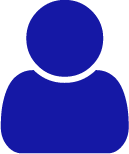 Project
vh type ‘synergie’
GW
GW
GW
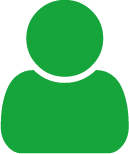 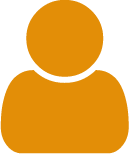 GIPOD project – BWG 12 – 20 juni 2019
[Speaker Notes: Synergievraag wordt uitgestuurd]
Stap 4: aanmaken project vh type ‘synergie’
Stap 4: aanmaken van een project vh type ‘synergie’
project
type : synergie
zone: som van de GW? Of eigen zone?
 Nut? 
Werfzones zijn er nog niet op dat moment
datum : van 20/06/2019 tot 31/07/2019
Of berekend: van 1e datum 1e GW tot laatste datum laatste GW?
status: nodig voor synergie? 
afzonderlijke status? Of concreet gepland van zodra één GW concreet gepland
beheerder = naam netbeheerder
GIPOD project – BWG 12 – 20 juni 2019
Stap 4: aanmaken project vh type ‘synergie’
Vraag
Is de zone van de synergie altijd de som van de onderliggende grondwerkzones ?
Indien niet: wat indien zone veel groter is dan GW zones, moet dan nieuwe aanvraag gelanceerd worden ? 
Enkel naar diegenen die niet geantwoord hebben
Notificatie naar zij die wel geantwoord hebben
Zijn er extra zones nodig ?

Heeft de synergie een afzonderlijke status nodig, of kan deze afgeleid worden van de onderliggende GW ?
Bv: concreet gepland van zodra één GW concreet gepland
GIPOD project – BWG 12 – 20 juni 2019
Stap 4: aanmaken project vh type ‘synergie’
Vraag
Wie moet een synergie kunnen maken vanuit een gelanceerde synergie-aanvraag?
Beheerder synergie-aanvraag?
Ook de anderen die JA geantwoord hebben? 

Wordt de datum apart ingegeven?
Of berekend adhv eerste-laatste datum GW’en ?
Wat bij update periode?
GIPOD project – BWG 12 – 20 juni 2019
Stap 5: indienen vraag voor werken
indienen vraag voor werken --- scope R 2.1
gebundelde digitale aanvraag
individuele aanvraag
GIPOD project – BWG 12 – 20 juni 2019
Stap 6: resultaat aanvraag verwerken
resultaat aanvraag verwerken --- scope R 2.1
data van de vergunning zijn zichtbaar
per synergiepartner is status vergunning
GIPOD project – BWG 12 – 20 juni 2019
Stap 7: aanvraag signalisatievergunning
aanvraag signalisatievergunning
aanvraag van een signalisatievergunning voor een onderliggend GW
status synergie: concreet gepland?
status kan geconsulteerd worden door vanuit synergie GW te volgen
Elk GW een eigen aanvraag / elke aannemer een eigen aanvraag
GIPOD project – BWG 12 – 20 juni 2019
Stap 8: start van de werken
start van de werken
Wat met de melding start der werken zoals op GW beschreven? Wordt dit vanuit synergie project gedaan?
Kan de piloot alles overschrijven? Bijv. periodes onderliggende GW
Moet een GW de periode van de synergie nog kunnen volgen?
Wat moet de piloot in een ideale wereld doen/niet doen?
GIPOD project – BWG 12 – 20 juni 2019
Stap 9: oplevering van het werk
oplevering van het werk
Individueel of voor gehele synergiezone?
Wat met SPER?
GIPOD project – BWG 12 – 20 juni 2019
Terugkoppeling BWG 11
l
Registratie en beheer inname - beveiliging
Uitgangspunt
geen complexe business regels voor toegang, overdracht, delegaties
registratie van alle wijzigingen
controle indien verkeerd loopt
wel filteren, alarmen, lijsten 
werken op basis van de eigen suborganisatie/groep
beheerd in applicatieve groep die GIPOD-specifiek is
GIPOD project – BWG 12 – 20 juni 2019
Registratie en beheer inname - beveiliging
Rechten worden gedefinieerd door de rol
lezen – GIPOD lezer
iedereen die in GIPOD kan, kan alles lezen 
schrijven – GIPOD schrijver
kan schrijven in alle organisaties die tot zijn hoofdorganisatie behoren
zal default zijn eigen suborganisatie(s) zien
speciale rol – GIPOD aannemer
niet rechtstreeks in GIPOD toepassing
via GIPOD formulier of onrechtstreeks via aanvraag signalisatie tool S&G
kan hinder (incl werfzone) en omleiding (optioneel) aanmaken
ziet enkel eigen gegevens 
vraag: 
of alle gegevens van werk/project waar hij ook voor werkt?
GIPOD project – BWG 12 – 20 juni 2019
Registratie en beheer inname - beveiliging
Toegang – service accounts
service account op hoofdorganisatie 
creatie en beheer van innames op niveau van de gedefinieerde suborganisaties
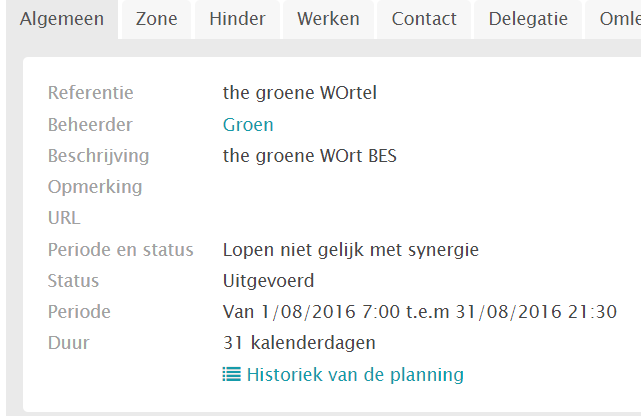 GIPOD project – BWG 12 – 20 juni 2019
Registratie en beheer inname - beveiliging
Toegang – UI gebruikers
persoon – gekoppeld aan de gecreëerde suborganisaties
zal werken binnen deze (sub)organisatie
kan ook andere opdrachten van de hooforganisatie gaan opzoeken en bewerken
vermijden van overdracht
GIPOD project – BWG 12 – 20 juni 2019
Huidige GIPOD
ORG A
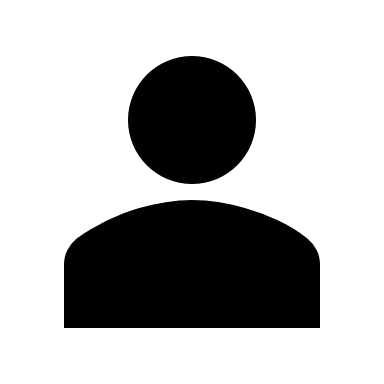 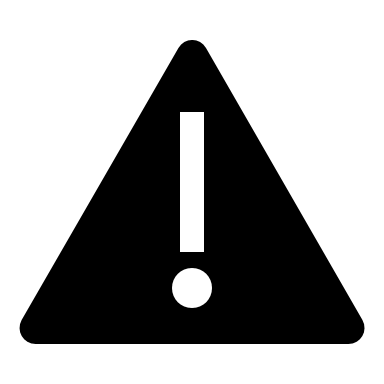 Suborg A1
Suborg A2
Suborg A3
ORG B
ORG C
Suborg B1
Suborg B2
Read-only
Warnings + write
GIPOD project – BWG 12 – 20 juni 2019
Huidige GIPOD
ORG A
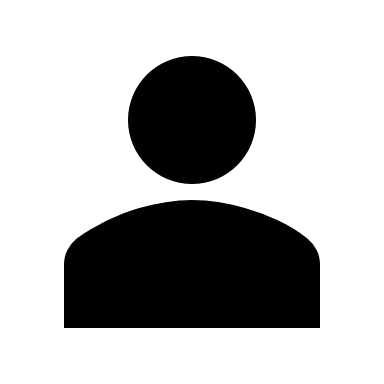 Suborg A1
Suborg A2
Suborg A3
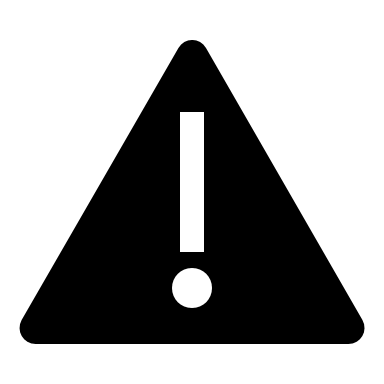 ORG B
ORG C
Suborg B1
Suborg B2
Read-only
Warnings + write
GIPOD project – BWG 12 – 20 juni 2019
Nieuwe GIPOD
ORG A
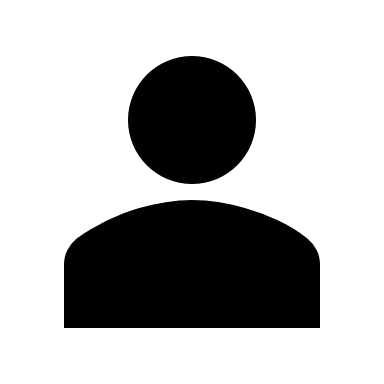 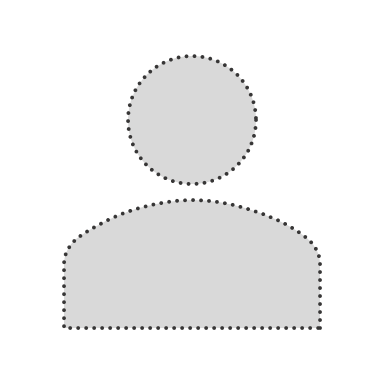 Suborg A1
Suborg A2
Suborg A3
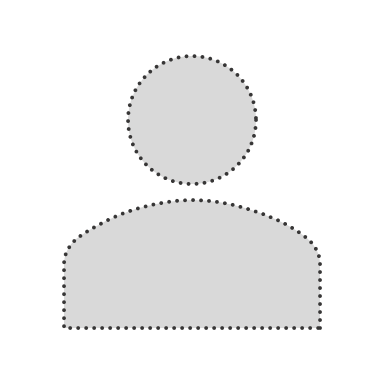 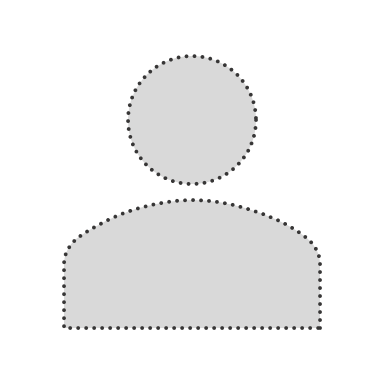 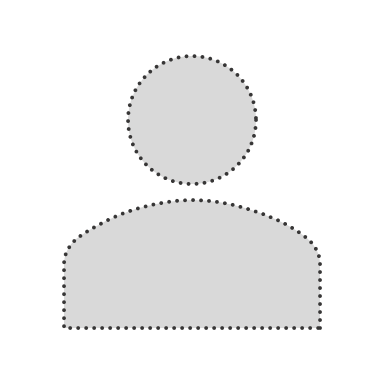 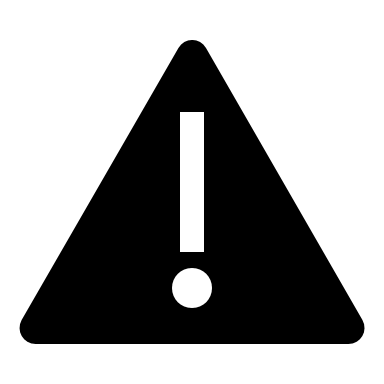 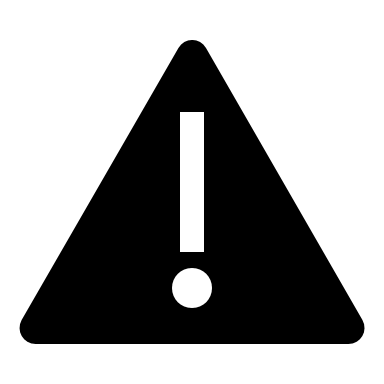 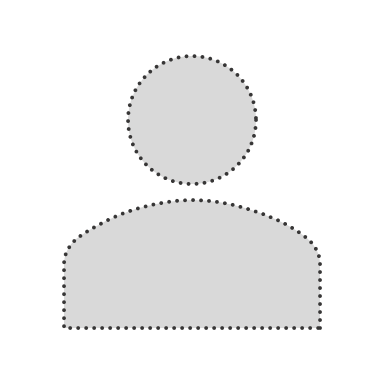 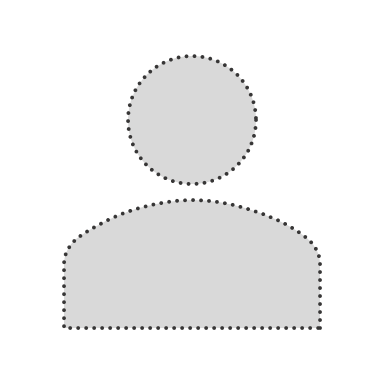 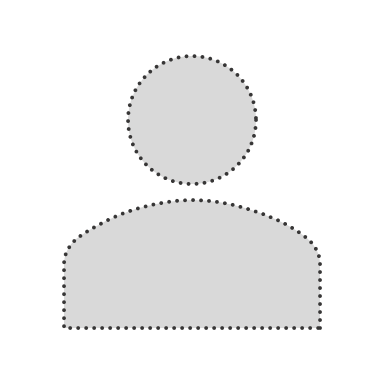 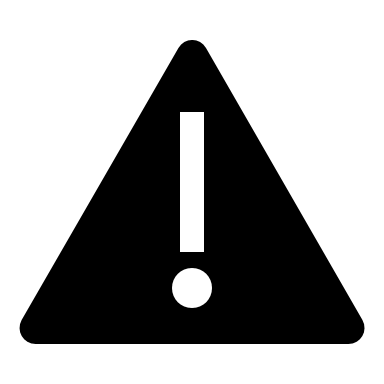 ORG B
ORG C
Suborg B1
Suborg B2
Read-only
Warnings + write
GIPOD project – BWG 12 – 20 juni 2019
Registratie en beheer inname - beveiliging
Beheerder
verantwoordelijk voor de inname
Netbeheerders
AWV
De Lijn
S&G
Bijdrager
diegene die mee aan de inname schrijft
Aannemer/S&G voor de werfzone en/of corridor op inname
S&G bij innames door evenementen die over meer dan één gemeente lopen
S&G bij omleiding die door meer dan een gemeente loopt
GIPOD project – BWG 12 – 20 juni 2019
Registratie en beheer inname - beveiliging
Principe
evenementen
beheerder = gemeente waar aangevraagd wordt
bijdrager = gemeenten die parcours aanpassen
beslissing gevraagd :
alle gemeenten waar het parcours doorloopt mogen aanpassen
niet beperken tot enkel eigen grondgebied
GIPOD project – BWG 12 – 20 juni 2019
Registratie en beheer inname - beveiliging
Principe
omleiding
beheerder = gemeente waar aangevraagd wordt
bijdrager = gemeenten die parcours aanpassen
beslissing gevraagd :
alle gemeenten waar het parcours doorloopt mogen aanpassen
niet beperken tot enkel eigen grondgebied
aandachtspunt
omleidingen worden opgenomen in signalisatievergunning en per gemeente vergund! 
hoe zorgen we ervoor dat er één route in GIPOD zit?
verder op te nemen bij aanvragen signalisatievergunning
GIPOD project – BWG 12 – 20 juni 2019
Registratie en beheer inname - beveiliging
Wat met toegang aannemer?
uitgangspunt
moet eenvoudig
niet alle data zichtbaar voor alle aannemers
niet alle data aanpasbaar door de aannemers
maakt voorstel hinder aan
maakt voorstel omleiding aan
maakt de werfzone aan 
Aandachtspunt
Cat 3 werken
wat met registratie werken
beslissing gevraagd:
kan er dan dadelijk een inname gemaakt worden?
GIPOD project – BWG 12 – 20 juni 2019
Registratie en beheer inname
Wat met toegang aannemer?
mogelijke oplossingen 
optie 1: geen authenticatie
optie 2 : aannemer krijgt bij de opdracht een GIPOD ID en kan op basis daarvan signalisatie aanvragen
optie 3: netbeheerder registreert per (grond)werk zijn aannemer zodat die enkel zijn eigen lijst ziet
optie 4:  netbeheerder registreert op voorhand “zijn aannemers” zodat die aannemers werken van hem kunnen zien
GIPOD project – BWG 12 – 20 juni 2019
Geen authenticatie
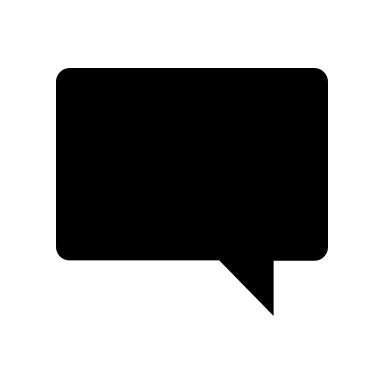 ID
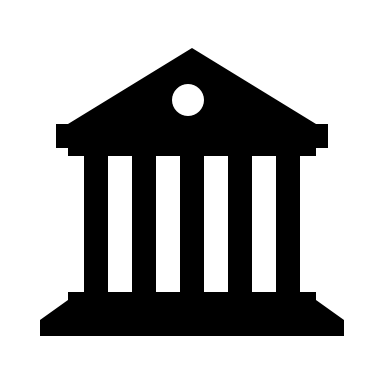 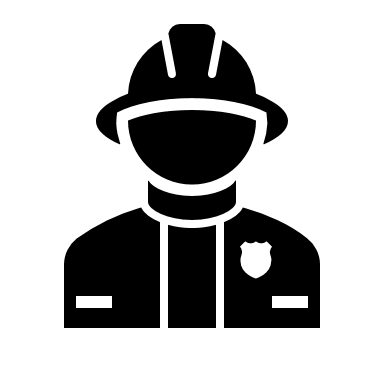 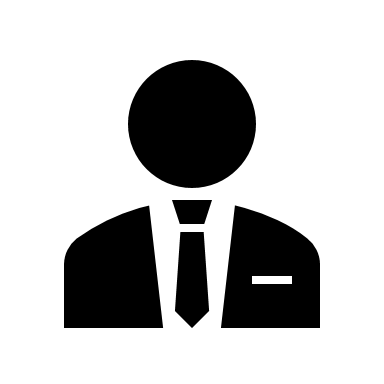 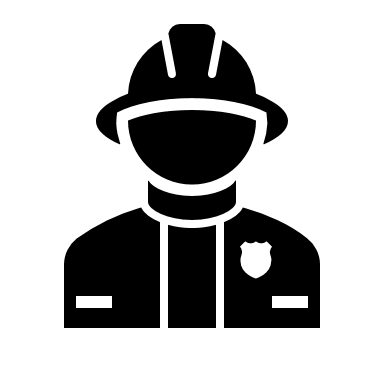 GIPOD
GIPOD
S&G tool
OF
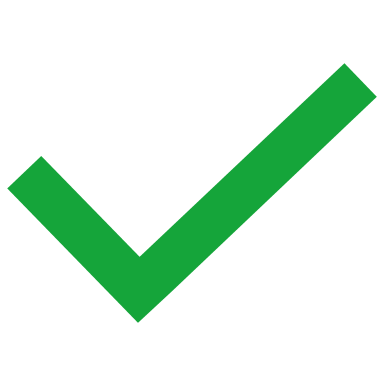 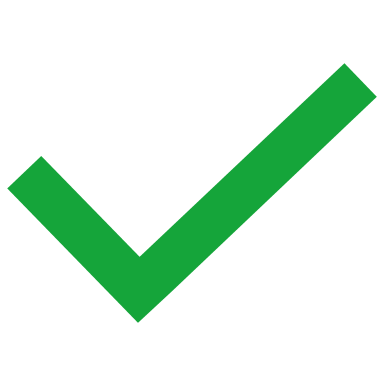 ID
GIPOD
GIPOD formulier
S&G tool
OF
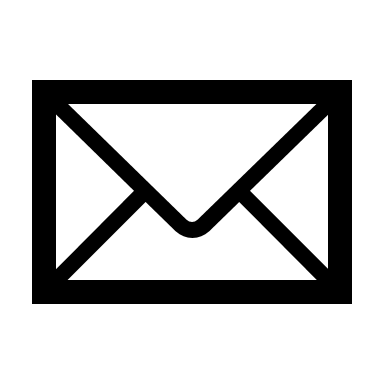 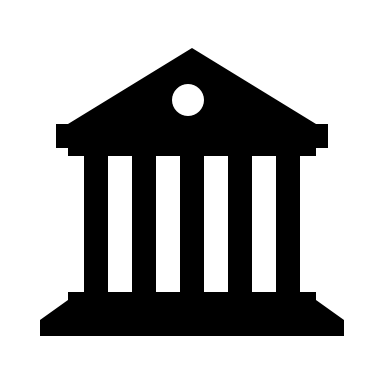 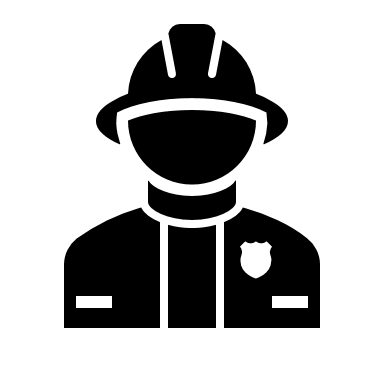 GIPOD project – BWG 12 – 20 juni 2019
Met authenticatie
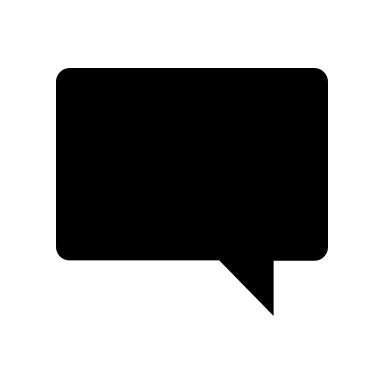 ID
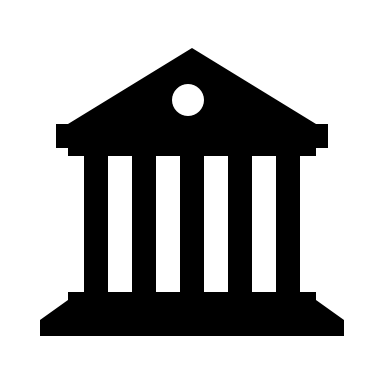 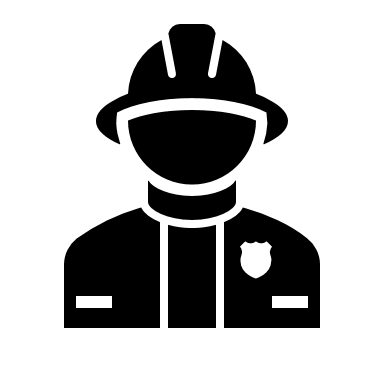 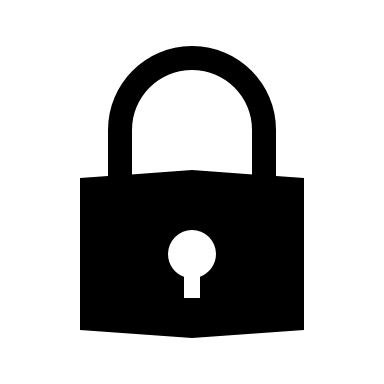 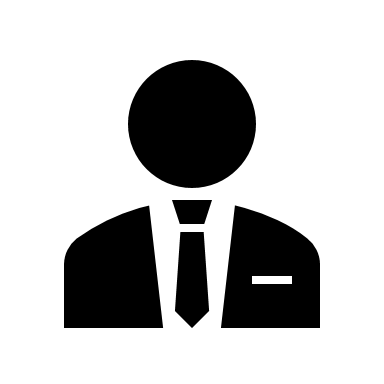 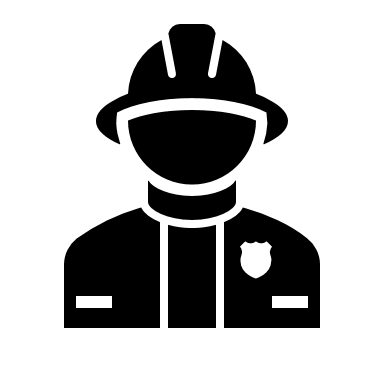 GIPOD
GIPOD
S&G tool
OF
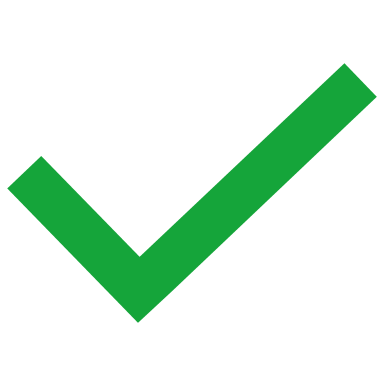 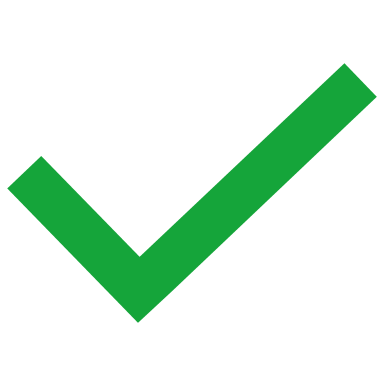 ID
GIPOD formulier
S&G tool
OF
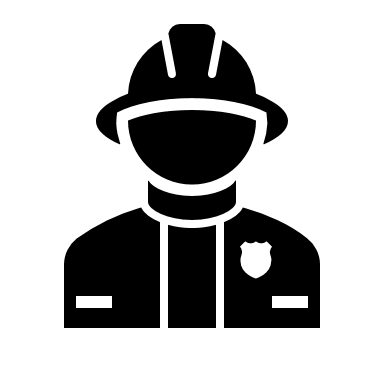 GIPOD
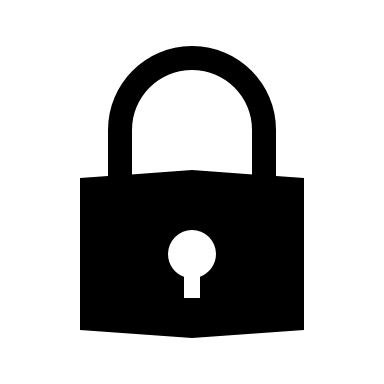 Vergunning
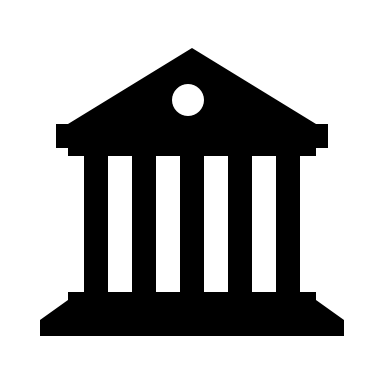 ID
ID
ID
ID
ID
?
?
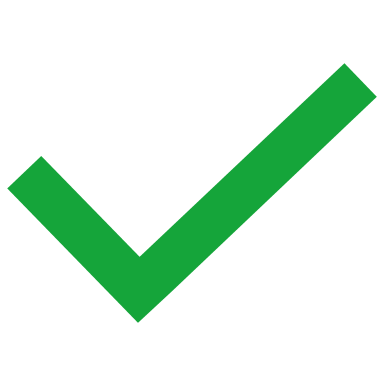 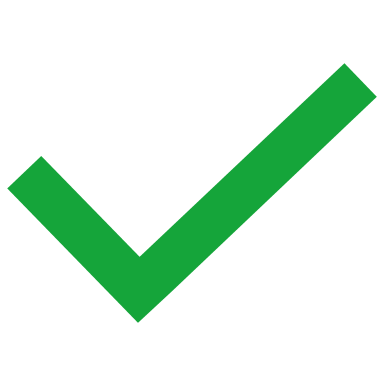 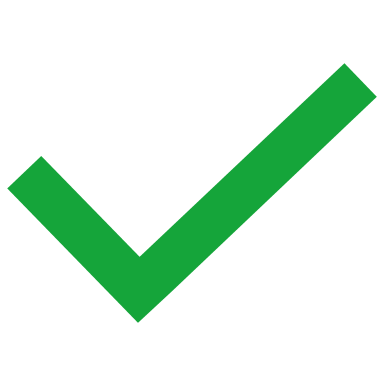 GIPOD
ID XXX
Start
Stop
GIPOD project – BWG 12 – 20 juni 2019
[Speaker Notes: Extra veiligheid mogelijk: Beheerder kan bepaalde aannemers slechts toelaten voor al zijn innames.
Kan op KBO en dan ook werken in tools van S&G: als ze ID + KBO combo moeten meegeven via API.]
Met authenticatie en toewijzen
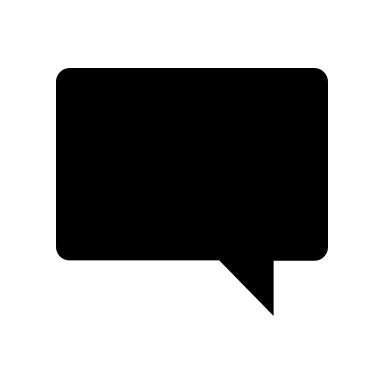 ID
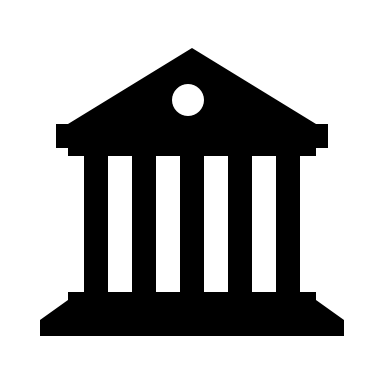 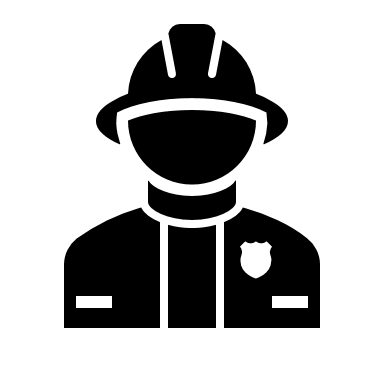 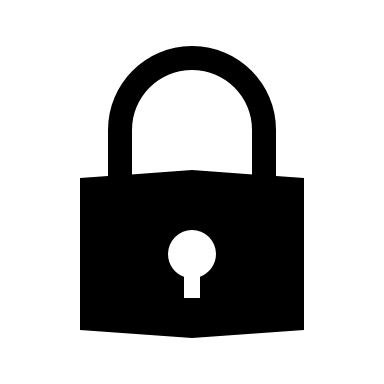 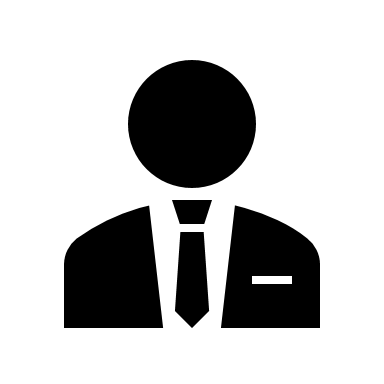 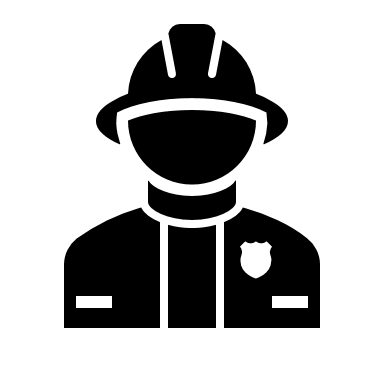 GIPOD
GIPOD
S&G tool
OF
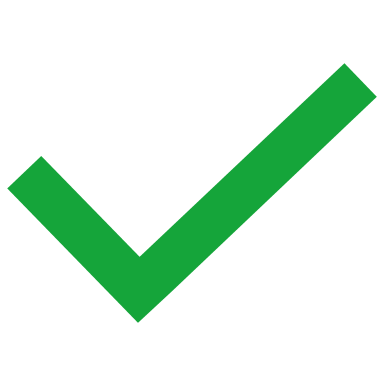 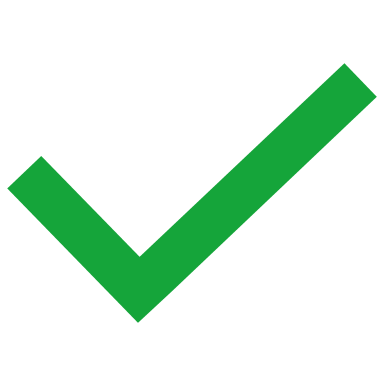 ID
To do
OF
ID
ID
ID
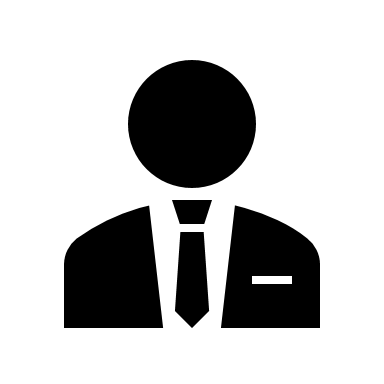 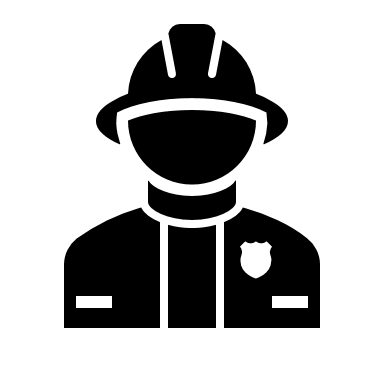 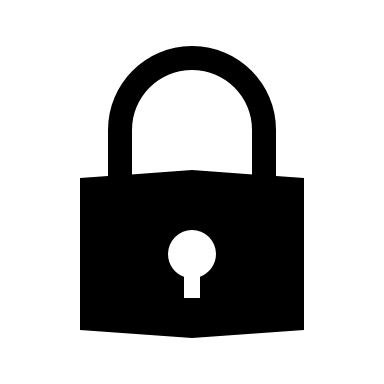 GIPOD
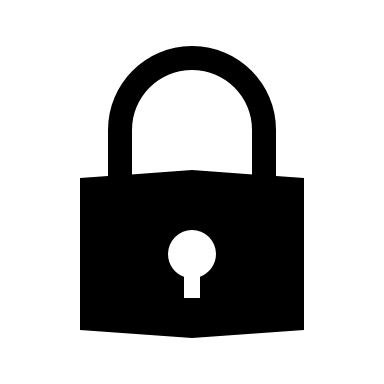 GIPOD
Vergunning
ID XXX
ID
ID
ID
ID
ID
?
Aannemer
?
GIPOD formulier
S&G tool
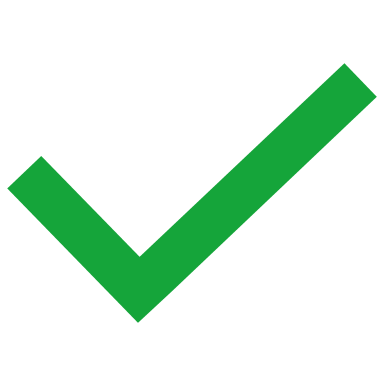 OF
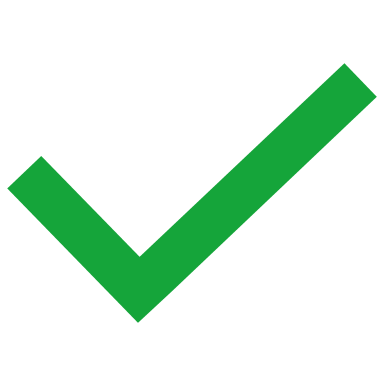 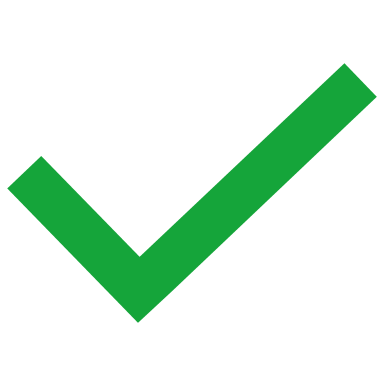 GIPOD
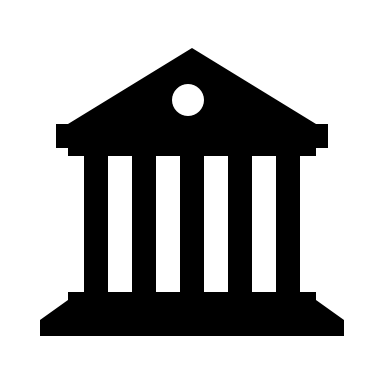 ID XXX
Start
Stop
GIPOD project – BWG 12 – 20 juni 2019
Registratie en beheer inname en hinder
Flow werken en evenementen
01/06
02/06
03/06
04/06
05/06
06/06
07/06
08/06
Inname
incl. werkzone
Hinder A
incl. Hinderzone A
Hinder B
incl. Hinderzone B
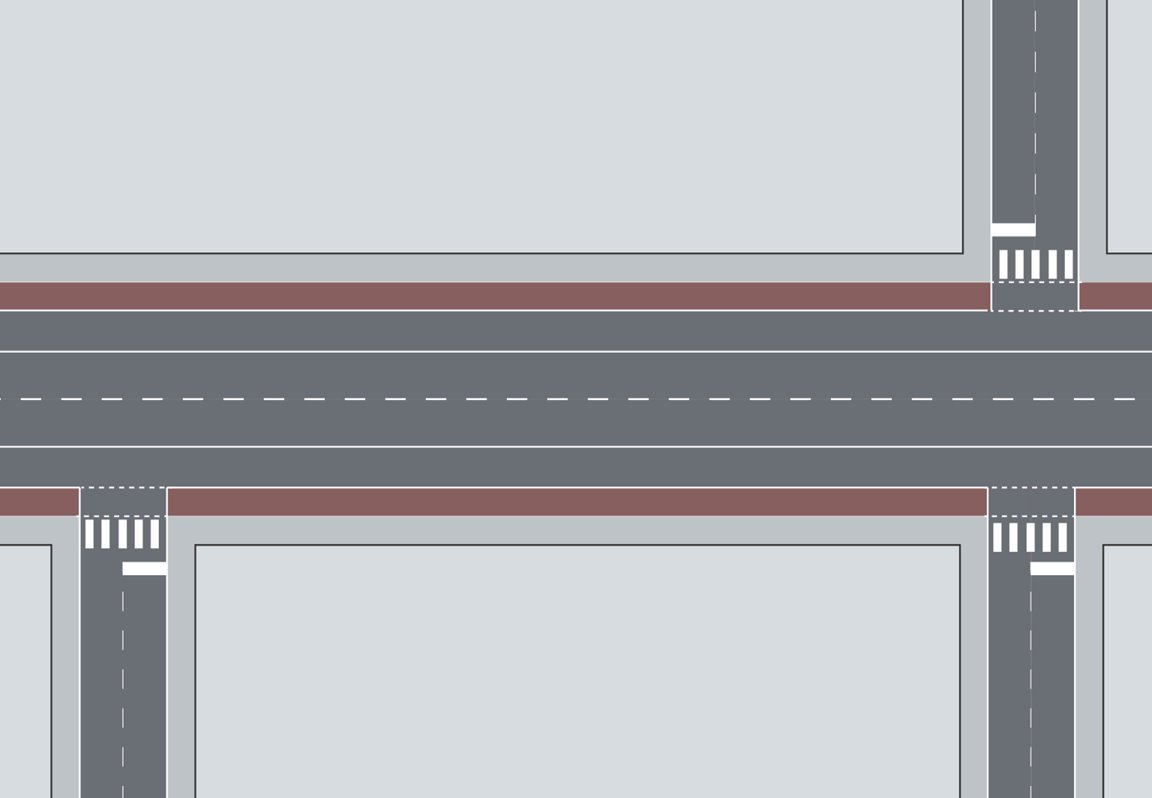 Idealiter
GIPOD project – BWG 12 – 20 juni 2019
01/06
02/06
03/06
04/06
05/06
06/06
07/06
08/06
Inname
incl. werkzone
Hinder A
incl. Hinderzone A
Hinder B
incl. Hinderzone B
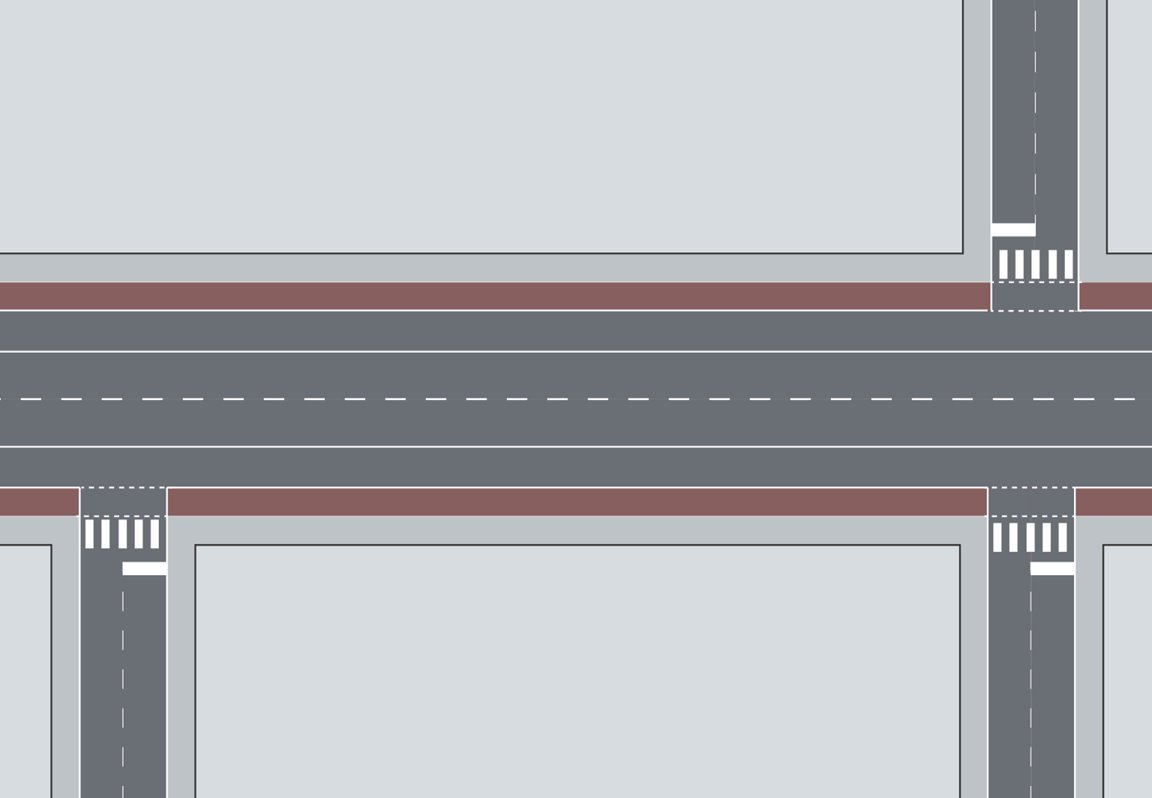 Realistisch
GIPOD project – BWG 12 – 20 juni 2019
[Speaker Notes: Het aanvragen van de signalisatievergunning kan ​
in het eigen systeem van de Steden en Gemeenten ​
gegevens uit GIPOD opvragen​
gegevens aanpassen en toevoegen​
gegevens naar GIPOD door sturen ​
status op concreet gepand (via integratie)​
via het GIPOD formulier (voor S&G zonder eigen systeem)​
gegevens uit GIPOD opvragen​
gegevens aanpassen en toevoegen​
gegevens naar GIPOD​
status op concreet gepland​
​
Er kunnen verschillende signalisatievergunningen per grondwerk zijn, ook indien een werk niet gefaseerd is. Dit omdat verschillende aannemers een deel van het werk uitvoeren.​
​
BESLISSING​
De gegevens die de aannemer zal invullen naar  aanleiding van het aanvragen van een signalisatievergunning zullen worden opgenomen in de HINDER . ​
Aan de INNAME zal de werfzone worden toegevoegd, de status (voor de eerste aanvraag) zal worden aangepast naar concreet gepland.​
Reden:​
Zelfs voor eenvoudige werken die niet gefaseerd zijn, kunnen er verschillende aannemers zijn die na elkaar de werken uitvoeren. Indien de eerste aanvraag de data van de inname aanpast, is dit niet langer correct voor het volledige werk. Om te vermijden dat de data van de inname niet correct zijn, worden deze dus niet aangepast nav de aanvraag van een signalisatievergunning en wordt deze info TOEGEVOEGD onder de vorm van HINDER om zo te verrijken ipv te overschrijven.​
Gevolgen;​
Zie volgende dia’s​

De Hinder wordt aangemaakt door de aannemer op het ogenblik dat die een signalisatievergunning aanvraagt. ​
De steden en gemeenten met een eigen tool sturen de gegevens door naar GIPOD​
De steden en gemeenten die met het GIPOD formulier werken hebben de gegevens automatisch in GIPOD​
De beheerder van de hinder is de lokale overheid omdat die volgens het nieuwe GIPOD decreet (gewenst) de beheerders zullen zijn en de gegevens van de aannemer kunnen aanpassen naar aanleiding van het verlenen van de vergunning.​
Contactgegevens​
De gegevens van de aannemer komen automatisch onder contactgegevens met de rol aannemer​
Idealiter kunnen via slimme defaults ook andere sets worden toegevoegd zoals signalisatieverantwoordelijke en werftoezichter​
​
De verschillende aannemers die een vergunning aanvragen maken dus elk hun eigen “hinder” aan met hun zone​
De lokale overheden kunnen bij het verlenen van de vergunning de gegevens behouden of aanpassen ifv de verleende vergunning​
​
voorstel​
De data van de inname zijn de verantwoordelijkheid van de initiatiefnemer. We stellen voor om een “verwittiging” klaar te zetten dat de data aangepast werden door een aannemer. Zo kan de initiatiefnemer de data van de inname zelf aanpassen en wordt de kwaliteit in GIPOD beter.​]
Registratie en beheer Grondwerk
STAP 4: Melding der werken (code Nuts) 
veronderstelling: de aannemer doet de melding der werken
inname
status: in uitvoering –
op de begin dag van de eerste hinder
Of manueel?
hinder
tijd; datum begin aangepast  
Voor de hinder van die aannemer
de melding wordt aan de steden en gemeenten bezorgd
GIPOD project – BWG 11 – 2 mei 2019
[Speaker Notes: We veronderstellen dat er twee aannemers zijn die na elkaar werken op zelfde stuk weg werken voor 1 inname (geen fasering, geen project).
De eerste aannemer meldt de start der werken
In de melding staat de start der werken en de vermoedelijke einddatum der werken (zie ook meldingsblad code nuts)
Data van de hinder die de aannemer aanmaakte wordt aangepast
De initiatiefnemer krijgt dan een melding en kan de datum van  de inname zelf aanpassen
Dit ligt bij de initiatiefnemer omdat de verschillende aannemers niet steeds van elkaar weten dat er nog werken nadien zijn  en ze kennen elkaars planning niet. Anders wordt de datum van de inname die de verantwoordelijkheid is van de initiatiefnemer verkeerd aangepast.

Status van de inname kan dan automatisch op “in uitvoering” op de begindatum van de eerste hinder waarvoor reeds een melding door de aannemer gedaan werd. 

Alternatief is dat de initiatiefnemer de status aanpast naar in uitvoering 
Is dit realistisch?

De tweede aannemer meldt de start der werken
De data van de door hem aangemaakte hinder worden aangepast
De status van de inname blijft ongewijzigd
Initiatiefnemer krijgt een bericht en kan de data van de inname aanpassen]
Registratie en beheer Grondwerk
STAP 5: melding einde der werken (code Nuts) 
aannemer meldt het einde der werken
Hinder
Tijd: Einddatum
Inname
Status: uitgevoerd (indien er geen hinders van andere aannemers meer zijn)
GIPOD project – BWG 11 – 2 mei 2019
[Speaker Notes: Het einde van de werken wordt gemeld door de aannemer
HINDER
Voor de hinder die door de aannemer werd aangemaakt, wordt de einddatum aangepast

INNAME
Indien er geen andere hinders op basis van de werfzone zijn
Status
status van de inname worden aangepast naar uitgevoerd?
Alternatief: wordt aangepast door de initiatiefnemer na melding? Zo blijft de verantwoordelijkheid voor de inname bij de initiatiefnemer die ook een beter overzicht heeft.
Tijd
De initiatiefnemer krijgt een bericht en kan de einddatum aanpassen

Indien er nog wel andere hinders (op basis van de werfzone zijn, blijft de status ongewijzigd)
Status
status van de inname blijft ongewijzigd
Tijd
Er kan een bericht naar de initiatiefnemer worden gestuurd, maar de data in GIPOD zullen waarschijnlijk niet moeten worden aangepast]
Use cases – GW en W - wederkerigheid
Herstellingswerken wegdek: 
vanaf 20/5 tot 30/6, elke nacht tussen 22u en 6u
signalisatie blijft staan
Herstellingswerken brug: 
vanaf 20/5 tot 30/6, elke nacht tussen 22u en 6u
signalisatie blijft staan
Voorstel van beslissing
Werk en GW GEEN wederkerigheid
Dus van 20/05 tot 30/06
Hinder: elke nacht van 22 – 6 u
GIPOD project – BWG 12 – 20 juni 2019
GW en W - patronen
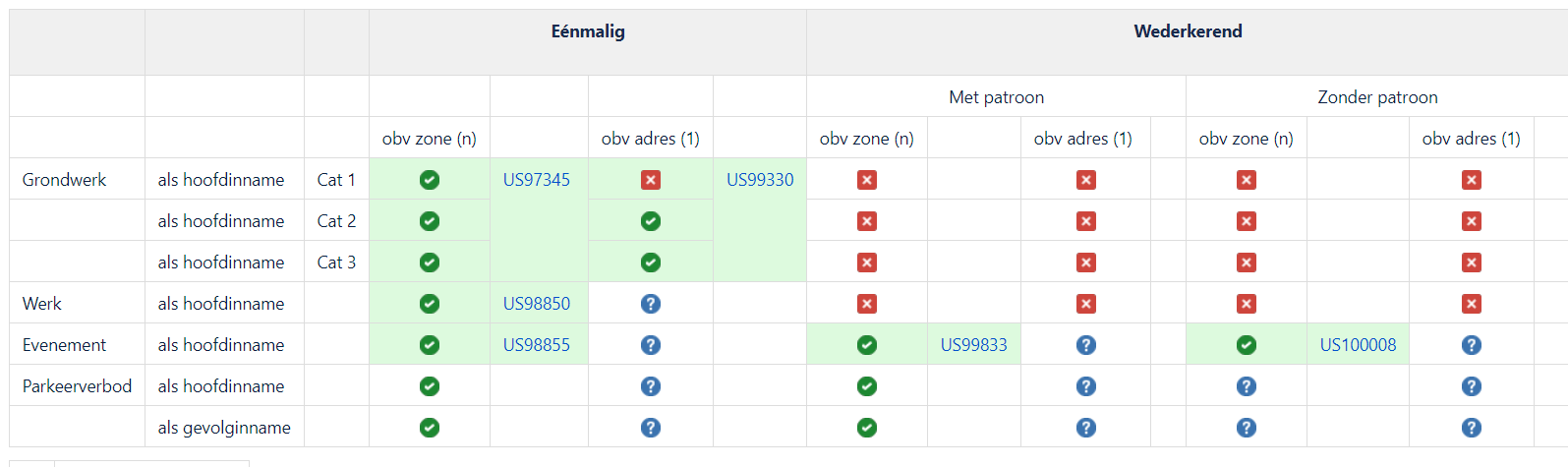 GIPOD project – BWG 12 – 20 juni 2019
[Speaker Notes: Vraag ivm pauze enz]
GW en W - statusovergangen
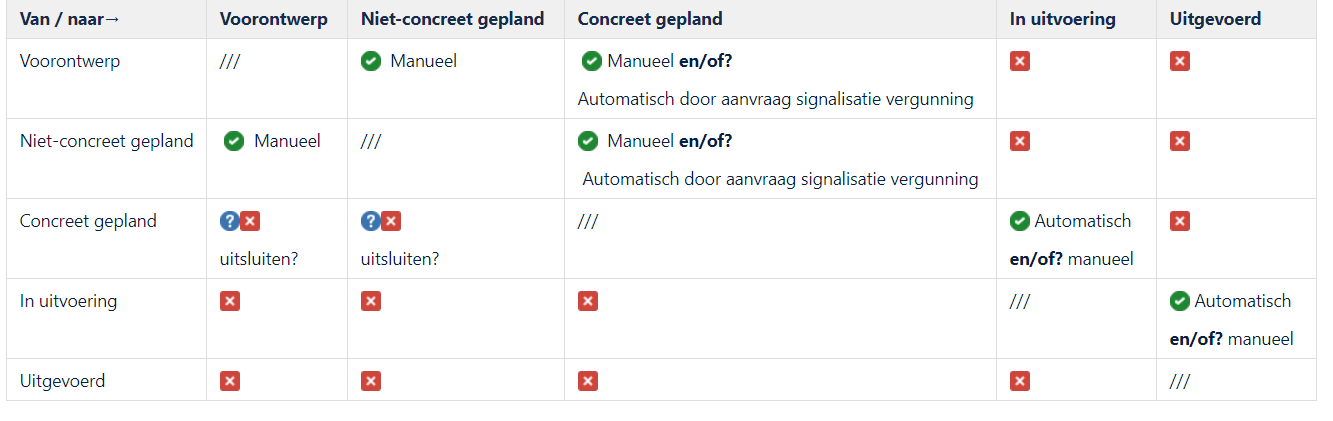 GIPOD project – BWG 12 – 20 juni 2019
[Speaker Notes: Vraag ivm pauze enz]
Use cases - evenement
Rommelmarkt met parkeerverbod en extra hinder voor opbouw en afbraak
Stap 1: registreer rommelmarkt
Inname
type: markt
zone: zone 1 (die van het evenement)
tijd: zaterdag 25/5 van 10 u – 18 u
Is er parkeerverbod? 
ja: stap 2 
neen : stap 3
GIPOD project – BWG 12 – 20 juni 2019
[Speaker Notes: Werden nog niet overlopen op de werkgroep.. We stellen een aantal typische voorbeelden op.
Vraag:
Indien er de hele tijd een inname is. Is het dan belangrijk om de uren van het evenement zelf te kunnen onderscheiden van de opbouw – afbraak, publiek dat toekomst en vertrekt  en waar er dus ook een inname is?]
Use cases - evenement
Rommelmarkt met parkeerverbod en extra hinder voor opbouw en afbraak
Stap 2:  registreer parkeerverbod
Inname 2 (gerelateerde inname)
type: parkeerverbod
zone: zone 
tijd: zaterdag 25/5 van 6 u – 22 u
GIPOD project – BWG 12 – 20 juni 2019
Use cases - evenement
Rommelmarkt met parkeerverbod en extra hinder voor opbouw en afbraak
Is er hinder? JA stap 3 ,
Stap 3:  registreer hinder
Hinder 1
zone: hinderzone 1 = zone 1 (Rommelmarkt) (niet opnieuw registreren)
tijd: zaterdag 25/05 van 10 u – 18 u
gevolg/doelgroep: gemotoriseerd verkeer – geen doorgang
Hinder 2 – ZONDER INNAME
zone: hinderzone 2
tijd: 
vrijdag 24/05 : 8 - 18 u
zaterdag 26/05:  18 – 24 u
beschrijving: opbouw en afbraak
gevolg/doelgroep: gemotoriseerd verkeer – moeilijke doorgang
GIPOD project – BWG 12 – 20 juni 2019
[Speaker Notes: Vraag:
voor ingewikkelde evenementen zullen we algauw spreken van een project veronderstellen we met elk een eigen innames en zones, klopt dit?
komt het vaak voor dat je aan een zelfde evenement meer dan één zone wil hangen?
evenement
technische ruimte of gevolgzone?]
Use cases - evenement
Rommelmarkt met parkeerverbod en extra hinder voor opbouw en afbraak
Is er hinder? JA stap 3 ,
Stap 3:  registreer hinder
Hinder 1
zone: hinderzone 1 = zone 1 (Rommelmarkt) (niet opnieuw registreren)
tijd: zaterdag 25/05 van 10 u – 18 u
gevolg/doelgroep: gemotoriseerd verkeer – geen doorgang
Hinder 2 – MET INNAME
zone: gevolgzone wordt toegevoegd op inname = hinderzone 2
tijd: 
vrijdag 24/05 : 8 - 18 u
zaterdag 26/05:  18 – 24 u
beschrijving: opbouw en afbraak
gevolg/doelgroep:  gemotoriseerd verkeer – geen doorgang
GIPOD project – BWG 12 – 20 juni 2019
Beheer inname en hinder – algemeen principe
Registratie inname met de zones
grondwerk
gronderkzone
evenement
evenementenzone
ook naar aanleiding vaan aanvraag signalisatievergunning
werk
werfzone
ook naar aanleiding vaan aanvraag signalisatievergunning
parkeerverbod
Innamezone
ook naar aanleiding vaan aanvraag signalisatievergunning
GIPOD project – BWG 12 – 20 juni 2019
Beheer inname en hinder – algemeen principe
aanvraag signalisatie voegt toe
GW
werfzone en de hinder
evenement
vaak aangemaakt nav aanvraag signalisatie vergunning  en toelating inname
werk 
Meestal aangemaakt nav aanvraag signalisatie vergunning
parkeerverbod
aangemaakt ikv aanvraag signalisatievergunning
GIPOD project – BWG 12 – 20 juni 2019
Beheer inname en hinder – algemeen principe
S&G voegen toe
extra hinder op een andere plaats dan de inname
hinder/gevolgen
GIPOD project – BWG 12 – 20 juni 2019
Use cases – hinder/gevolgen
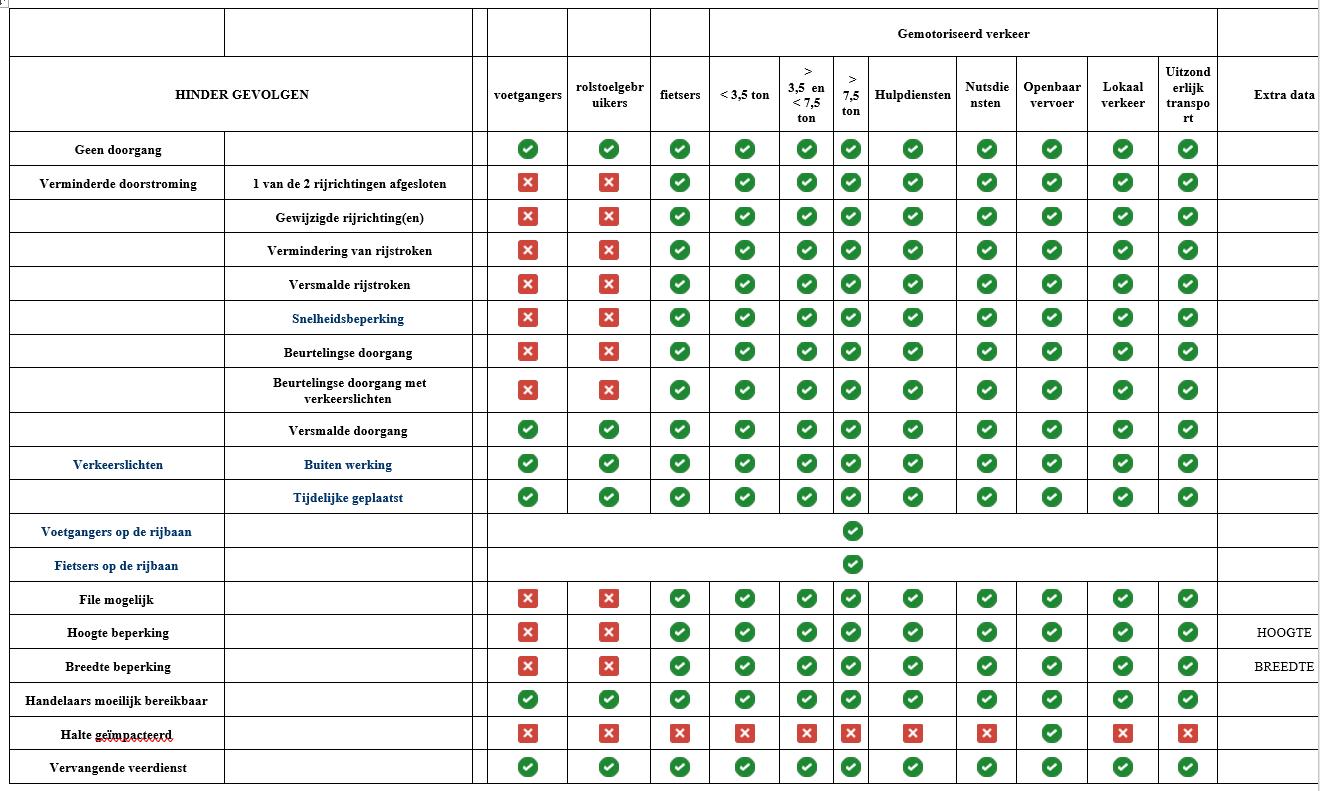 GIPOD project – BWG 12 – 20 juni 2019
Flow van categorie 3 werken
Cat 3 werken
Huidig wettelijk kader
Afspraken kader
Code Nuts
business GIPOD
definitie document
gewenste decreet wijzigingen
voorstel van manier van werken
GIPOD project – BWG 12 – 20 juni 2019
[Speaker Notes: In de Code Nuts staat beschreven dat grondwerken van Cat 3 ten laatste de werkdag na de uitvoering van de werken doorgegeven worden of indien de systemen dit toelaten de dag zelf
In het kader van de vernieuwing van GIPOD werden de volgende zaken beslist in het voortraject
er is een éenvoudige registratie voor Cat 3 werken
registratie van Cat 3 op basis van een adres moet mogelijk zijn
er zijn 2 flows voor de aanvraag van een signalisatievergunning
de aanvraag van de domeinvergunning (toelating tot uitvoeren werken) wordt via GIPOD aan de domein verantwoordelijke gestuurd
alle CAT 1, 2 en 3 Grondwerken zullen in GIPOD worden geregistreerd. (gewenste decreetwijziging)]
Cat 3 werken – meldingsblad Code Nuts
Meldingsblad volgens Code Nuts
Naam van het nutsbedrijf (piloot in het geval van nutswerken in synergie):
Adres :
Postnr. + plaats :
E-mail adres :
Telefoon toezichter :
Nummer wachtdienst (24 uur op 24 uur en 7 dagen op 7 bereikbaar)
Plaats van de werken:
Dossiernummer:
Aard van de werken:
Startdatum van de werken:
Vermoedelijk einde van de werken (inclusief herstel):
Per aannemer (slechts 1 bij Cat 3)
Naam van de aannemer
Adres :
Postnr. + plaats :
Contactpersoon :
Telefoon
GSM:
E-mail adres :
Aard van de werken (indien gekend):
Startdatum van de werken (indien gekend):
Einde van de werken (indien gekend):
GIPOD project – BWG 12 – 20 juni 2019
[Speaker Notes: In de Code Nuts staat een meldingsblad voor de start der werken vermeld]
Cat 3 grondwerken - > voorstel
Back office van de netbeheerders registreert alle grondwerken in GIPOD voor de uitvoering
werken zonder HINDER
tijd -- > niet exact gekend
van ma 06/05 tot vr 10/05
geschatte duur: 1 dag
plaats -- > niet exact gekend
Adres of polygoon zijn mogelijk

geen signalisatievergunning
geen aanvraag door aannemer
GIPOD project – BWG 12 – 20 juni 2019
Cat 3 grondwerken - > voorstel
Back office van de netbeheerders registreert alle grondwerken in GIPOD voor de uitvoering
werken zonder HINDER
gevolgen
plaats en tijd in GIPOD niet exact gekend
grondwerken worden allemaal gemeld
conflicten
zijn deze nodig op voorhand? En met welke soort (grond)werken?
wat is het doel?
nuttig ook voor aannemer om te weten dat er al een container staat op een bepaalde dag?
Informerend en een hulp bij planning?
klantaansluitingen hebben een wettelijke termijn
GIPOD project – BWG 12 – 20 juni 2019
Cat 3 grondwerken  voorstel
Back office van de netbeheerders registreert alle grondwerken in GIPOD voor de uitvoering
grondwerken met HINDER
aannemer vraagt signalisatie vergunning aan
basis = GIPOD ID  of werken die klaar staan (zie later)
zone: werfzone
tijd: : correcter
wo 08/05
plaats -- > van de werfzone is gekend
werfzone wordt toegevoegd aan de bestaande inname
conflicten
omdat er hinder is , worden er wel conflicten berekend
plaats en tijd zijn meer exact gekend
GIPOD project – BWG 12 – 20 juni 2019
Cat 3 grondwerken -- > voorstel
Back office van de netbeheerders registreert alle grondwerken in GIPOD voor de uitvoering
voordelen
alle grondwerken kunnen vanuit de BO van de netbeheerders doorgestuurd worden
Geen complexe logica om hinder aan inname te koppelen
een aannemer kan steeds een vergunning aanvragen op basis van een GIPOD ID of op basis van de aan hem toegekende werken
kan dus de hinder maken met de werfzone zoals voor alle Grondwerken
uniform proces alle gemeenten
nadelen
de timing van de werken is niet steeds goed op voorhand gekend en zal dus redelijk ruim zijn
er moet eerst geregistreerd worden en dan nadien moet de inname op uitgevoerd worden gezet
GIPOD project – BWG 12 – 20 juni 2019
Omleidingen
Omleidingen: concept
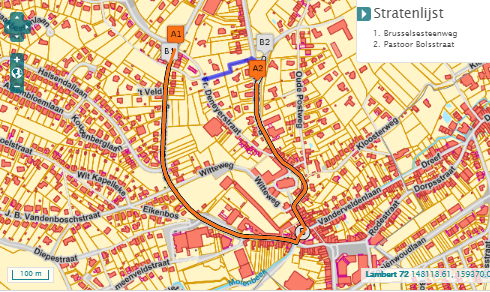 Een inname kan geen, één of meerdere omleidingen vereisen
Eén omleiding kan het gevolg zijn van geen, één of meerdere innames
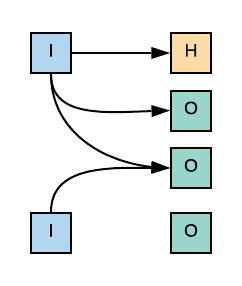 GIPOD project – BWG 12 – 20 juni 2019
Omleidingen: flow
Voor Grondwerk (GW)
Initiatiefnemer (Nuts of S&G) registreert GW met GW-zone
Aannemer vraagt signalisatievergunning aan
Voegt voorstel werfzone en corridor toe 
Voegt voorstel omleiding toe
S&G beheert en valideert
Werfzone en corridor
Hinder
Omleiding
S&G levert signalisatievergunning
GIPOD project – BWG 12 – 20 juni 2019
Omleidingen: flow
Voor Werk (W)
Analoog als voor GW, behalve
Enkel werfzone
Registratie kan ook na aanvraag door Burgers (beheerder is S&G)
GIPOD project – BWG 12 – 20 juni 2019
Omleidingen: flow
Voor Evenement (E) 
Analoog als voor GW, behalve
Geen GW-zone, wel E-zone
Registratie kan ook na aanvraag door Burgers (beheerder is S&G)
Evenement kan over meerdere S&G
Wederkerigheid met patroon mogelijk.
GIPOD project – BWG 12 – 20 juni 2019
Omleidingen: OSLO model
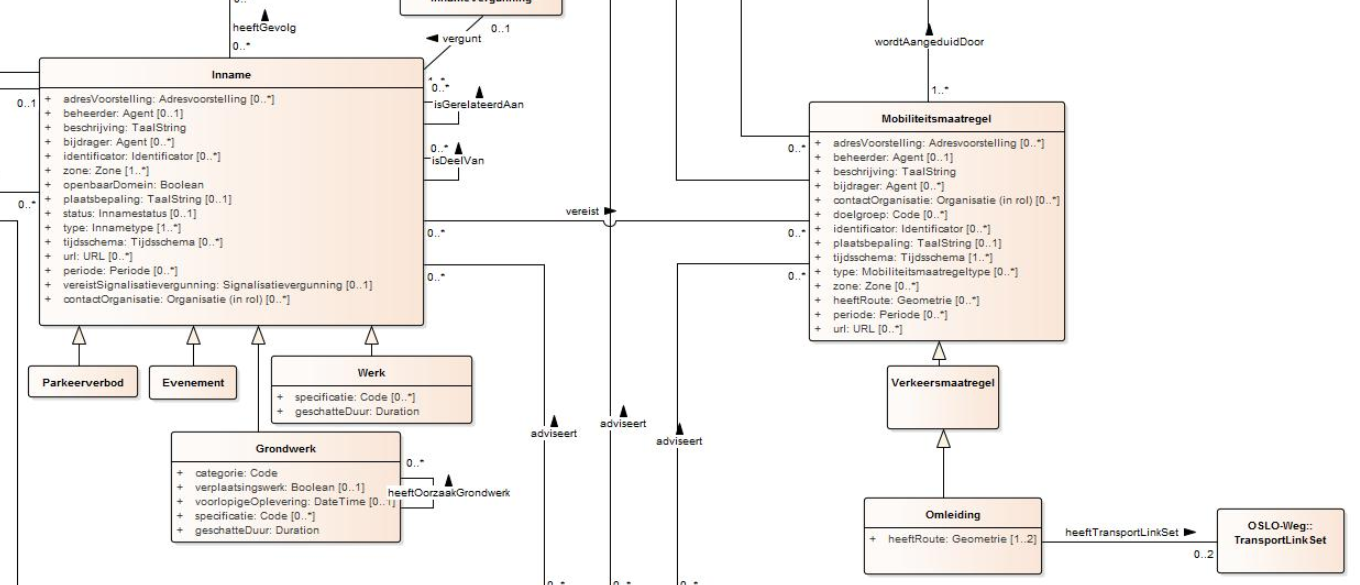 GIPOD project – BWG 12 – 20 juni 2019
Omleidingen: OSLO model
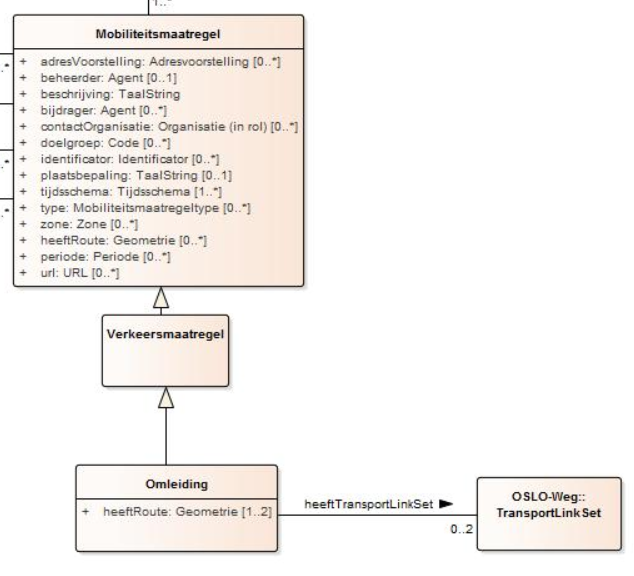 GIPOD project – BWG 12 – 20 juni 2019
Omleidingen: datamodel validatie
Referentie (0..*)
Nog steeds gewenst?
Beschrijving (1)
Verplicht?
Beheerder (1)
Altijd S&G
Bijdrager (0..*)
Aannemer (GW)
Andere S&G (in geval omleiding over meerdere S&G)
Periode (0..*), Tijdschema (0..*)
Geen ‘gelijklopende inname’ voor API!
Url (0..*)
GIPOD project – BWG 12 – 20 juni 2019
Omleidingen: datamodel validatie
Doelgroep (1..*)
Identiek als voor hinder
Voetgangers
Rolstoelgebruikers
Fietsers
Gemotoriseerd verkeer
< 3,5t
> 3,5t < 7t
> 7,5t
Hulpdiensten
Nutsdiensten
Openbaar vervoer
Lokaal verkeer
Uitzonderlijk transport
Min. 1 doelgroep?
GIPOD project – BWG 12 – 20 juni 2019
Omleidingen: datamodel validatie
HeeftRoute (1..2)
Min. 1 route verplicht
Indien omleiding in beide richtingen: 2 routes
Indien verschillend traject voor beide richtingen -> 2 verschillende omleidingen
Geometrie = lijnstuk 
OSLO-Weg (0..2) – out-of-scope MVP
TransportLinkSet
Set van wegsegmenten uit Wegenregister 
Verder uit te werken!
Noot: bestaande straatnamen lijst in huidige GIPOD worden niet gemapt naar nieuwe GIPOD.
GIPOD project – BWG 12 – 20 juni 2019
Omleidingen: datamodel validatie
ContactOrganisatie (1..*)
Verplicht?
Rol ‘dossierbeheerder’ (S&G)?
Wat bij registratie door aannemer?
Bv. rol ‘bijdrager’?
Status?
Huidige GIPOD: voorstel, in aanvraag, vergund
Nieuwe GIPOD
Koppeling met ‘vergunning’, met status = Aangevraagd of Vergund.
Latere koppeling met OSLO-vergunningen (LBLOD)
Nog uit te werken!
GIPOD project – BWG 12 – 20 juni 2019
Omleidingen: datamodel validatie
HeeftGevolg
Kan een omleiding hinder veroorzaken?  Case?
Niet gebruikte OSLO eigenschappen
Zone (Geometrie)
Wordt aangeduid door (verkeersteken)
GIPOD project – BWG 12 – 20 juni 2019
Conflicten een eerste aanzet
Start analyse in Q4 2019
Conflicten - Grondwerk
Voorstel op basis van bespreking op de BWG 11 van 02/05
INNAME: niet concreet gepland
berekend op basis van 
begin en einddatum inname 
grondwerkzone
verdere verfijning volgens gewenste Business regels (van type, cat,…  )
conflicten De Lijn nodig?
enkel grote projecten dus eerder op project niveau
worden in dat geval toch betrokken dus geen conflicten in GIPOD
GIPOD project – BWG 12 – 20 juni 2019
[Speaker Notes: We gaan ervan uit dat er in dit geval nog geen werfinfo is omdat er nog geen signalisatievergunning werd aangevraagd
Indien er dus conflicten gegenereerd moeten worden zal dit op basis van de data van de inname en de grondwerkzone zijn.
Verdere verfijning van de regels moet bepalen waarvoor er wel en waarvoor er geen conflicten gegenereerd moeten worden. Tevens zal onderzocht moeten worden of alle conflicten dezelfde waarde hebben en of sommige conflicten eerder aanleiding zullen geven tot een taak in GIPOD via behandel conflicten.]
Conflicten - Grondwerk
Voorstel op basis van bespreking op de BWG 11 van 02/05
INNAME: concreet gepland 
berekend op basis van 
Inname : werfzone(s)
begin en einddatum hinder(s) op basis van de werfzone (die in HINDER zijn opgeslagen)
verdere verfijning volgens gewenste Business regels (van type, cat,…  )
aangevuld met: (men kan kiezen om dit ook te vragen)
begin en einddatum van de inname
grondwerkzone
verdere verfijning volgens gewenste Business regels (van type, cat,…  )
conflicten De Lijn 
op basis van de werfzone
advies van De Lijn ifv aanvraag signalisatievergunning
GIPOD project – BWG 12 – 20 juni 2019
[Speaker Notes: We gaan er hier van uit dat er data zijn van de werfzone waardoor de gegevens al nauwkeuriger zijn.
Verder zal het ook van belang zijn dat de gegevens van de inname door de initiatiefnemer worden aangepast op basis van en nav de signalisatievergunning. Dit om ervoor te zorgen dat de data in GIPOD correct zijn en dat er zo weinig mogelijk onterechte conflicten worden gegenereerd.]
Conflicten - Grondwerk
Voorstel op basis van bespreking op de BWG 11 van 02/05
INNAME: concreet gepland 
vragen:
wat zijn de gewenste regels voor de conflicten tussen werfzones van een zelfde inname?
nodig om ook conflicten te berekenen op een hinderzone? (dus die hinder die geen inname zone is)
hinder voor verkeer buiten de werfzone
hinder in de doodlopende straat
……
nodig om bepaalde categorieën van GW uit te sluiten?
In hoeverre moet dit configureerbaar zijn
Uit te klaren in najaar 2019 op werkgroep rond conflicten
GIPOD project – BWG 12 – 20 juni 2019
Conflicten - werk
INNAME: niet concreet gepland
berekend op basis van 
begin en einddatum inname 
werfzone
verdere verfijning volgens gewenste Business regels (van type, cat,…  )
conflicten De Lijn nodig?
neen
GIPOD project – BWG 12 – 20 juni 2019
[Speaker Notes: We gaan ervan uit dat er in dit geval nog geen werfinfo is omdat er nog geen signalisatievergunning werd aangevraagd
Indien er dus conflicten gegenereerd moeten worden zal dit op basis van de data van de inname en de grondwerkzone zijn.
Verdere verfijning van de regels moet bepalen waarvoor er wel en waarvoor er geen conflicten gegenereerd moeten worden. Tevens zal onderzocht moeten worden of alle conflicten dezelfde waarde hebben en of sommige conflicten eerder aanleiding zullen geven tot een taak in GIPOD via behandel conflicten.]
Conflicten - werk
INNAME: concreet gepland 
berekend op basis van 
Inname : werfzone
begin en einddatum van de inname
verdere verfijning volgens gewenste Business regels (van type, cat,…  )
aangevuld met:
begin en einddatum van de hinder indien deze aanwezig is
verdere verfijning volgens gewenste Business regels (van type, cat,…  )
conflicten De Lijn 
op basis van de werfzone
advies van De Lijn ifv aanvraag signalisatievergunning
Vragen
zijn er bepaalde categorieën van werk die mogen uitgesloten worden?
moeten er conflicten berekend worden indien er geen hinder is? Of enkel indien er bepaalde soorten hinder zijn?
GIPOD project – BWG 12 – 20 juni 2019
[Speaker Notes: We gaan er hier van uit dat er data zijn van de werfzone waardoor de gegevens al nauwkeuriger zijn.
Verder zal het ook van belang zijn dat de gegevens van de inname door de initiatiefnemer worden aangepast op basis van en nav de signalisatievergunning. Dit om ervoor te zorgen dat de data in GIPOD correct zijn en dat er zo weinig mogelijk onterechte conflicten worden gegenereerd.]
Conflicten - evenementen
vragen:
mogen dezelfde regels gevolgd worden van een GW?
zijn er evenementen die niet in aanmerking komen voor conflicten
GIPOD project – BWG 12 – 20 juni 2019
Conflicten - parkeerverbod
vragen:
moeten er conflicten met parkeerverbod berekend worden?
enkel indien het op zichzelf staat?
wat zijn de regels voor conflicten met een parkeerverbod en de gerelateerde innames
GIPOD project – BWG 12 – 20 juni 2019
Varia
Varia
23/9 (NM) : infosessie voor steden en gemeenten  
toelichting nieuwe GIPOD, gericht op S&G die niet deelnemen aan BWG
uiteraard zijn S&G hier vandaag aanwezig ook welkom 
24/09 : werksessie conflicten en advies De Lijn en S&G
01/10: infosessie aannemers
14/10: BWG met aannemers rond aanvraag signalisatievergunning
GIPOD project – BWG 12 – 20 juni 2019
[Speaker Notes: De grijze agenda punten werden niet behandeld.]